Introduction to Data Science
John P Dickerson
Lecture #4 – 09/09/2021
Lecture #5 – 09/14/2021

CMSC320
Tuesdays & Thursdays
5:00pm – 6:15pmhttps://cmsc320.github.io/
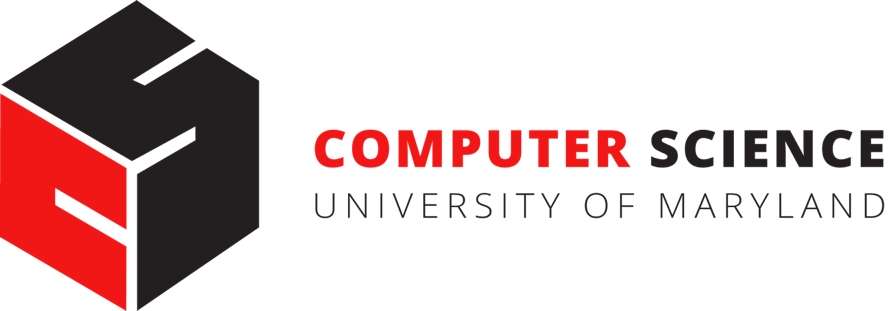 Announcements
Register on Piazza: piazza.com/umd/fall2021/cmsc320
XXX have registered already
Very few have not registered yet

If you were on Piazza, you’d know …
Project 1 will be out shortly.  (Worth 10% of grade, as are each of the four projects.)
Link will be on course website @ cmsc320.github.io

We’ve also linked some reading for the week!
Quizzes are generally due on Tuesdays at noon; on ELMS now.
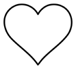 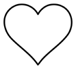 2
The Data LifeCycle
Data processing
Exploratory analysis
&
Data viz
Analysis, hypothesis testing, & ML
Insight & Policy Decision
Data collection
3
Next Few classes
NumPy: Python Library for Manipulating nD Arrays
Multidimensional Arrays, and a variety of operations including Linear Algebra

Pandas: Python Library for Manipulating Tabular Data 
Series, Tables (also called DataFrames)
Many operations to manipulate and combine tables/series

Relational Databases
Tables/Relations, and SQL (similar to Pandas operations)

4.    Apache Spark
   Sets of objects or key-value pairs 
   MapReduce and SQL-like operations
4
Next Few classes
NumPy: Python Library for Manipulating nD Arrays
Multidimensional Arrays, and a variety of operations including Linear Algebra

Pandas: Python Library for Manipulating Tabular Data 
Series, Tables (also called DataFrames)
Many operations to manipulate and combine tables/series

Relational Databases
Tables/Relations, and SQL (similar to Pandas operations)

4.    Apache Spark
   Sets of objects or key-value pairs 
   MapReduce and SQL-like operations
5
Numeric & scientific applications
Number of third-party packages available for numerical and scientific computing
These include: 
 NumPy/SciPy – numerical and scientific function libraries. 
 numba – Python compiler that support JIT compilation.
 ALGLIB – numerical analysis library.
 pandas – high-performance data structures and data analysis tools. 
 pyGSL – Python interface for GNU Scientific Library. 
 ScientificPython – collection of scientific computing modules.
6
Many, many thanks to: FSU CIS4930
NumPy and friends
By far, the most commonly used packages are those in the NumPy stack.  These packages include: 
 NumPy: similar functionality as Matlab
 SciPy: integrates many other packages like NumPy
 Matplotlib & Seaborn – plotting libraries
 iPython via Jupyter – interactive computing
 Pandas – data analysis library
 SymPy – symbolic computation library
7
[FSU]
The Numpy Stack
Mid- & Late-semester
Today/next class
Later
8
Image from Continuum Analytics
[Speaker Notes: NumPy = low-level LinAlg storage and manipulation
SciPy = scientific computing & stats algorithms built on top of NumPy
Pandas = friendlier version of NumPy backed by raw NumPy]
numpy
Among other things, NumPy contains: 
 A powerful n-dimensional array object.
 Sophisticated (broadcasting/universal) functions.
 Tools for integrating C/C++ and Fortran code.
 Useful linear algebra, Fourier transform, and random number capabilities, etc.

Besides its obvious scientific uses, NumPy can also be used as an efficient multi-dimensional container of generic data.
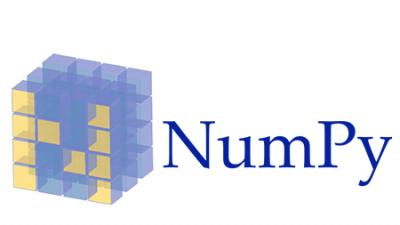 9
[FSU]
numpy
ndarray object: an n-dimensional array of homogeneous data types, with many operations being performed in compiled code for performance 
Several important differences between NumPy arrays and the standard Python sequences:
 NumPy arrays have a fixed size. Modifying the size means creating a new array. 
 NumPy arrays must be of the same data type, but this can include Python objects – may not get performance benefits
 More efficient mathematical operations than built-in sequence types.
10
[FSU]
Numpy datatypes
Wider variety of data types than are built-in to the Python language by default. 
Defined by the numpy.dtype class and include:
 intc (same as a C integer) and intp (used for indexing) 
 int8, int16, int32, int64 
 uint8, uint16, uint32, uint64
 float16, float32, float64
 complex64, complex128
 bool_, int_, float_, complex_ are shorthand for defaults. 
These can be used as functions to cast literals or sequence types, as well as arguments to NumPy functions that accept the dtype keyword argument.
11
[FSU]
Numpy datatypes
>>> import numpy as np >>> x = np.float32(1.0) >>> x 1.0 >>> y = np.int_([1,2,4]) >>> y array([1, 2, 4]) >>> z = np.arange(3, dtype=np.uint8) >>> z array([0, 1, 2], dtype=uint8) >>> z.dtype dtype('uint8')
12
[FSU]
Numpy arrays
There are a couple of mechanisms for creating arrays in NumPy:
 Conversion from other Python structures (e.g., lists, tuples)
Any sequence-like data can be mapped to a ndarray
 Built-in NumPy array creation (e.g., arange, ones, zeros, etc.)
Create arrays with all zeros, all ones, increasing numbers from 0 to 1 etc.
 Reading arrays from disk, either from standard or custom formats (e.g., reading in from a CSV file)
13
[FSU]
Numpy arrays
In general, any numerical data that is stored in an array-like container can be converted to an ndarray through use of the array() function. The most obvious examples are sequence types like lists and tuples.
>>> x = np.array([2,3,1,0]) 
>>> x = np.array([2, 3, 1, 0]) 
>>> x = np.array([[1,2.0],[0,0],(1+1j,3.)]) 
>>> x = np.array([[ 1.+0.j, 2.+0.j], [ 0.+0.j, 0.+0.j], [ 1.+1.j, 3.+0.j]])
14
[FSU]
Numpy arrays
Creating arrays from scratch in NumPy:
 zeros(shape)– creates an array filled with 0 values with the specified shape. The default dtype is float64.

 ones(shape) – creates an array filled with 1 values. 
 arange() – like Python’s built-in range
>>> np.zeros((2, 3)) array([[ 0., 0., 0.], [ 0., 0., 0.]])
>>> np.arange(10) array([0, 1, 2, 3, 4, 5, 6, 7, 8, 9]) >>> np.arange(2, 10, dtype=np.float) array([ 2., 3., 4., 5., 6., 7., 8., 9.]) >>> np.arange(2, 3, 0.2) array([ 2. , 2.2, 2.4, 2.6, 2.8])
15
[FSU]
Numpy arrays
linspace()– creates arrays with a specified number of elements, and spaced equally between the specified beginning and end values.


 random.random(shape) – creates arrays with random floats over the interval [0,1).
>>> np.linspace(1., 4., 6) array([ 1. , 1.6, 2.2, 2.8, 3.4, 4. ])
>>> np.random.random((2,3)) array([[ 0.75688597, 0.41759916, 0.35007419],        [ 0.77164187, 0.05869089, 0.98792864]])
16
[FSU]
Numpy arrays
>>> import numpy as np >>> a = np.arange(3) >>> print(a) [0 1 2] >>> a array([0, 1, 2]) >>> b = np.arange(9).reshape(3,3) >>> print(b) [[0 1 2]   [3 4 5]   [6 7 8]] >>> c = np.arange(8).reshape(2,2,2) >>> print(c)[[[0 1]   [2 3]]   [[4 5]   [6 7]]]
Printing an array can be done with the print
statement (Python 2)
function (Python 3)
17
[FSU]
indexing
Single-dimension indexing is accomplished as usual.




Multi-dimensional arrays support multi-dimensional indexing.
>>> x = np.arange(10) >>> x[2] 2 >>> x[-2] 8
>>> x.shape = (2,5) # now x is 2-dimensional >>> x[1,3] 8 >>> x[1,-1] 9
18
indexing
Using fewer dimensions to index will result in a subarray:
 



This means that x[i, j] == x[i][j] but the second method is less efficient.
>>> x = np.arange(10) >>> x.shape = (2,5) >>> x[0] array([0, 1, 2, 3, 4])
19
indexing
Slicing is possible just as it is for typical Python sequences:
>>> x = np.arange(10) >>> x[2:5] 
array([2, 3, 4]) 
>>> x[:-7] 
array([0, 1, 2]) 
>>> x[1:7:2] 
array([1, 3, 5]) 
>>> y = np.arange(35).reshape(5,7) 
>>> y[1:5:2,::3] 
array([[ 7, 10, 13], [21, 24, 27]])
20
Array operations
Basic operations apply element-wise. The result is a new array with the resultant elements.
>>> a = np.arange(5) >>> b = np.arange(5) 
>>> a+b 
array([0, 2, 4, 6, 8]) 
>>> a-b 
array([0, 0, 0, 0, 0]) 
>>> a**2 
array([ 0,  1,  4,  9, 16]) 
>>> a>3 
array([False, False, False, False,  True], dtype=bool) 
>>> 10*np.sin(a) 
array([ 0., 8.41470985, 9.09297427, 1.41120008, -7.56802495]) >>> a*b array([ 0,  1,  4,  9, 16])
21
Array operations
>>> a = np.zeros(4).reshape(2,2) >>> a array([[ 0.,  0.],       [ 0.,  0.]]) >>> a[0,0] = 1 >>> a[1,1] = 1 >>> b = np.arange(4).reshape(2,2) >>> b array([[0, 1],        [2, 3]]) >>> a*b array([[ 0.,  0.],        [ 0.,  3.]]) >>> np.dot(a,b) array([[ 0.,  1.],        [ 2.,  3.]])
Since multiplication is done element-wise, you need to specifically perform a dot product to perform matrix multiplication.
22
Array operations
>>> a = np.random.random((2,3)) >>> a array([[ 0.68166391, 0.98943098, 0.69361582],        [ 0.78888081, 0.62197125, 0.40517936]]) >>> a.sum() 4.1807421388722164 >>> a.min() 0.4051793610379143 >>> a.max(axis=0) array([ 0.78888081, 0.98943098, 0.69361582]) >>> a.min(axis=1) array([ 0.68166391, 0.40517936])
There are also some built-in methods of ndarray objects.Universal functions which may also be applied include exp, sqrt, add, sin, cos, etc.
23
Array operations
>>> a = np.floor(10*np.random.random((3,4))) >>> print(a) [[ 9. 8. 7. 9.]  [ 7. 5. 9. 7.]  [ 8. 2. 7. 5.]] >>> a.shape (3, 4) >>> a.ravel() array([ 9., 8., 7., 9., 7., 5., 9., 7., 8., 2., 7., 5.]) 
>>> a.shape = (6,2) >>> print(a) [[ 9. 8.]  [ 7. 9.]  [ 7. 5.]  [ 9. 7.]  [ 8. 2.]  [ 7. 5.]] >>> a.transpose() array([[ 9., 7., 7., 9., 8., 7.],        [ 8., 9., 5., 7., 2., 5.]])
An array shape can be manipulated by a number of methods.

resize(size) will modify an array in place.

reshape(size) will return a copy of the array with a new shape.
24
Linear algebra
One of the most common reasons for using the NumPy package is its linear algebra module. 

It’s like Matlab, but free!
>>> from numpy import * >>> from numpy.linalg import * >>> a = array([[1.0, 2.0], 
               [3.0, 4.0]]) >>> print(a) [[ 1. 2.]  [ 3. 4.]] >>> a.transpose() array([[ 1., 3.],        [ 2., 4.]]) >>> inv(a) # inverse array([[-2. , 1. ],        [ 1.5, -0.5]])
25
>>> u = eye(2) # unit 2x2 matrix; "eye" represents "I" 
>>> u 
array([[ 1., 0.],        [ 0., 1.]]) 
>>> j = array([[0.0, -1.0], [1.0, 0.0]]) >>> dot(j, j) # matrix product array([[-1., 0.],        [ 0., -1.]]) >>> trace(u) # trace (sum of elements on diagonal)2.0 >>> y = array([[5.], [7.]]) >>> solve(a, y) # solve linear matrix equation array([[-3.],        [ 4.]]) >>> eig(j) # get eigenvalues/eigenvectors of matrix (array([ 0.+1.j, 0.-1.j]),  array([[ 0.70710678+0.j, 0.70710678+0.j],         [ 0.00000000-0.70710678j, 0.00000000+0.70710678j]]))
Linear algebra
(We’ll talk about this stuff as needed in the March/April machine learning and statistics lectures.)
26
SciPy?
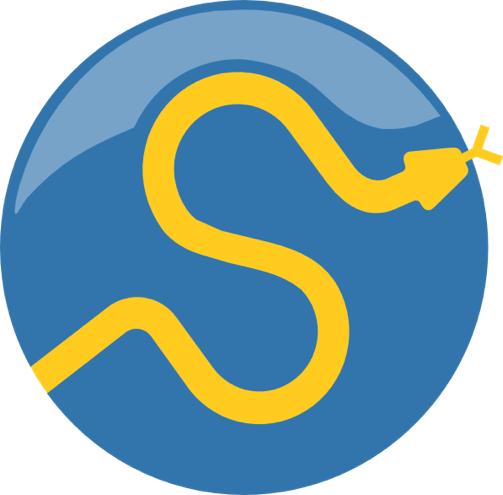 In its own words: 





Basically, SciPy contains various tools and functions for solving common problems in scientific computing.
SciPy is a collection of mathematical algorithms and convenience functions built on the NumPy extension of Python. It adds significant power to the interactive Python session by providing the user with high-level commands and classes for manipulating and visualizing data.
27
SciPY
SciPy gives you access to a ton of specialized mathematical functionality.
Just know it exists.  We won’t use it much in this class.
Some functionality:
Special mathematical functions (scipy.special) -- elliptic, bessel, etc.
Integration (scipy.integrate)
Optimization (scipy.optimize)
Interpolation (scipy.interpolate)
Fourier Transforms (scipy.fftpack)
Signal Processing (scipy.signal)
Linear Algebra (scipy.linalg)
Compressed Sparse Graph Routines (scipy.sparse.csgraph)
Spatial data structures and algorithms (scipy.spatial)
Statistics (scipy.stats)
Multidimensional image processing (scipy.ndimage)
Data IO (scipy.io) – overlaps with pandas, covers some other formats
28
One SciPy Example
We can’t possibly tour all of the SciPy library and, even if we did, it might be a little boring.
Often, you’ll be able to find higher-level modules that will work around your need to directly call low-level SciPy functions 

Say you want to compute an integral:
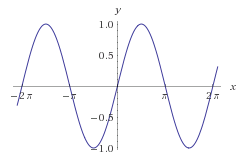 29
Scipy.integrate
>>> res = scipy.integrate.quad(np.sin, 0, np.pi) >>> print(res) (2.0, 2.220446049250313e-14) # 2 with a very small error margin!>>> res = scipy.integrate.quad(np.sin, -np.inf, +np.inf) >>> print(res) (0.0, 0.0) # Integral does not converge
30
Scipy.integrate
Let’s say that we don’t have a function object, we only have some (x,y) samples that “define” our function.
We can estimate the integral using the trapezoidal rule.
>>> sample_x = np.linspace(0, np.pi, 1000) >>> sample_y = np.sin(sample_x) # Creating 1,000 samples>>> result = scipy.integrate.trapz(sample_y, sample_x) >>> print(result)1.99999835177 
>>> sample_x = np.linspace(0, np.pi, 1000000) >>> sample_y = np.sin(sample_x) # Creating 1,000,000 samples>>> result = scipy.integrate.trapz(sample_y, sample_x) >>> print(result) 2.0
31
Wrap up: First Part
Shift thinking from imperative coding to operations on datasets	
Numpy: A low-level abstraction that gives us really fast multi-dimensional arrays

Next class: 
Pandas: Higher-level tabular abstraction and operations to manipulate and combine tables

Reading Homework focuses on Pandas and SQL
32